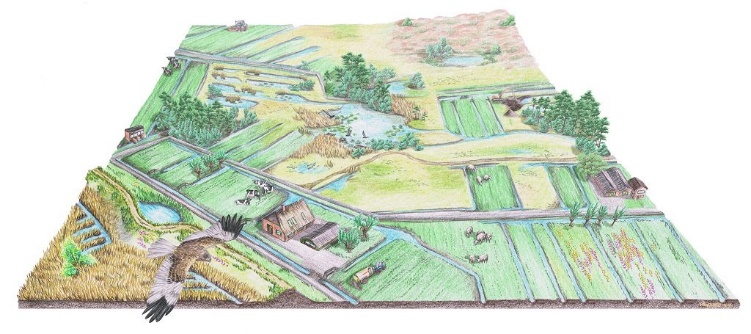 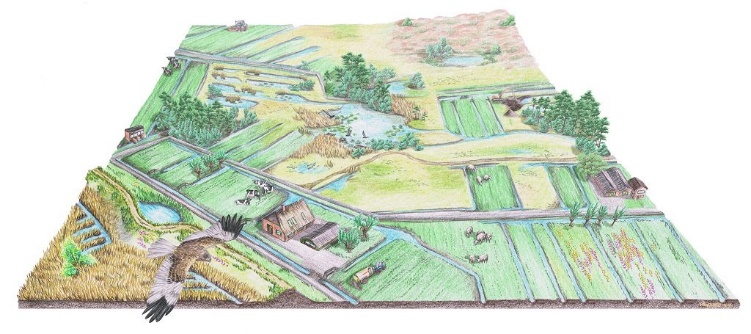 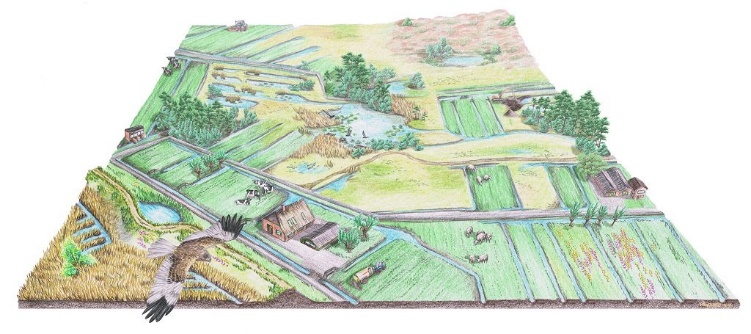 KV13Natuurlijk groen
Les 4
Flora en fauna
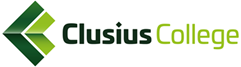 Planning en toetsing
Planning in het kort:
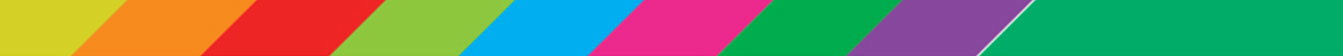 Planning en toetsing
Planning in het kort:
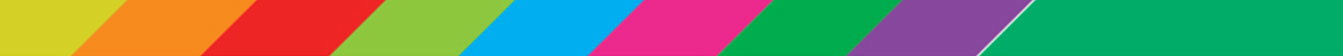 Deze les
Theorie en praktijk vandaag:

Afronden opdrachten les 3

Flora en fauna
Flora
Functies van flora
Fauna
Functies van fauna

1 Flora in een agrarisch landschap
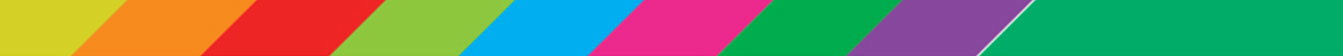 Aan de slag!
1 Soortondersteuning: voorziening maken en plaatsen

Vorige les heb je een ontwerpplan geschreven voor het maken van een voorziening voor een diersoort op het erf van school

Maak en plaats de voorziening
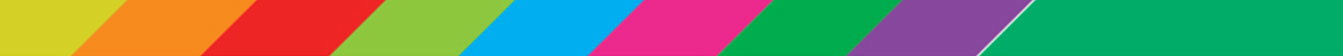 Aan de slag!
2 Soortondersteuning: onderzoeksplan voorziening

Schrijf in je groepje een plan om je gemaakte voorziening te volgen

Lees de opdracht goed door en ga stap voor stap te werk
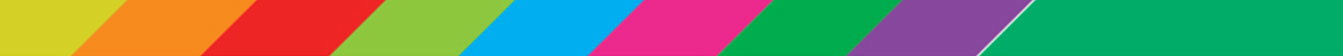 Flora en fauna
Leerdoelen
Je kunt uitleggen wat flora en fauna is
Je kunt uitleggen welke functies de flora en fauna hebben
Je kunt flora en fauna herkennen en benoemen
Je kunt benoemen wat je op het erf en op de percelen kunt doen aan natuurbeheer
Je kunt uitleggen waarom landschapselementen belangrijk zijn
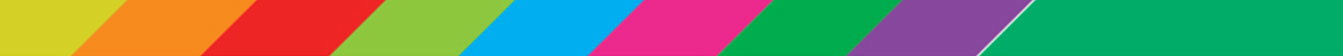 Flora en fauna
Intro
Planten en dieren leven in wisselwerking met elkaar  zijn afhankelijk van elkaar
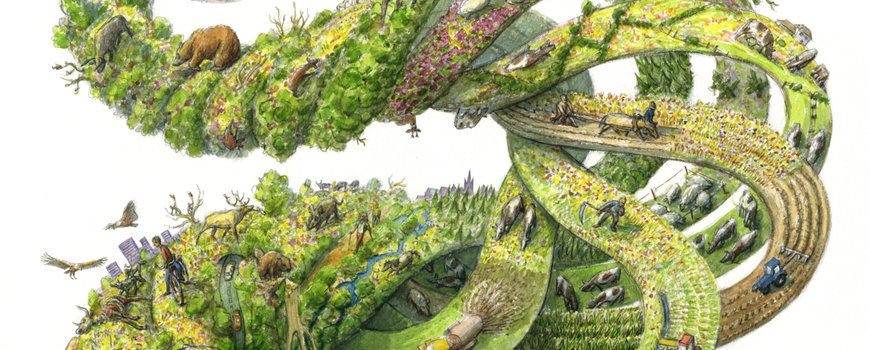 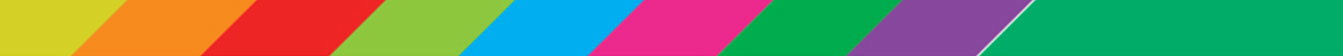 Flora en fauna
Intro
Leefgebied van planten en dieren  een ecosysteem
Verandert er iets in het ecosysteem?  invloed op alle andere organismen in het ecosysteem

Voorbeeld:
Teveel voedingsstoffen in een sloot  veel algen  zuurstoftekort  vissen gaan dood
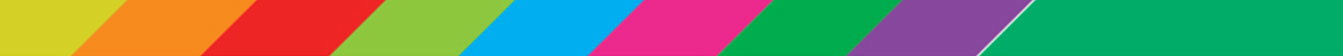 Flora en fauna
Flora
Flora  alle planten die in een bepaald gebied (of in een bepaald tijdperk) voorkomen
Alle bomen, struiken, grassen en bloembollen bij elkaar
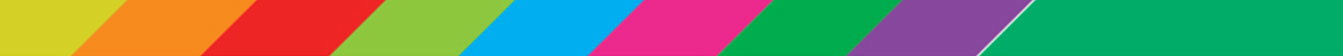 Flora en fauna
Flora
Planten in een gebied moeten passen bij:
de functie(s) van het gebied
de grondsoort
de hoeveelheid vocht in de bodem
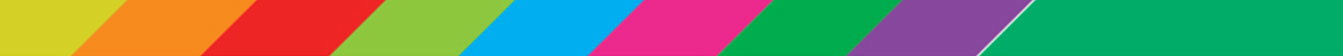 [Speaker Notes: Functie van speelgrasveld  gras om op te voetballen en lopen]
Flora en fauna
Flora
Je moet een plant kunnen determineren  bepalen van de naam van de plant aan de hand van hoe de plant eruitziet
Determinatietabel of determinatiekaart bij gebruiken
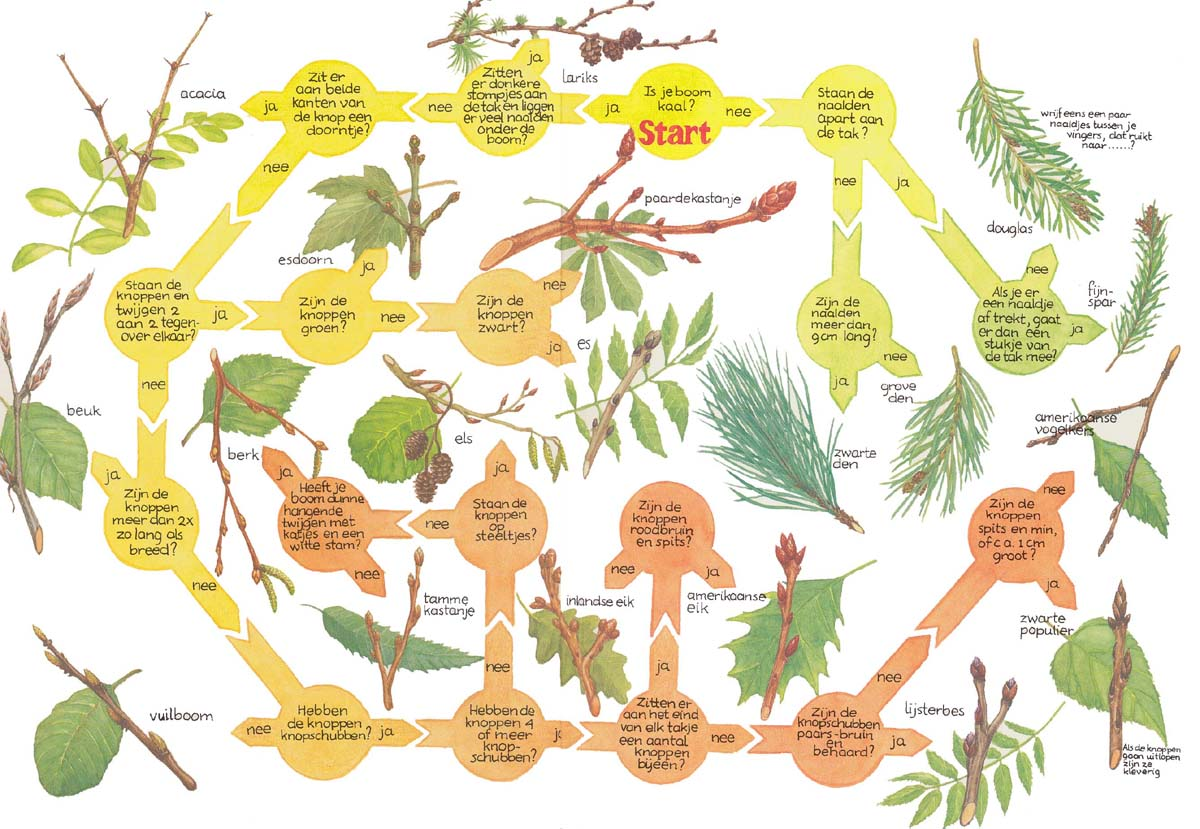 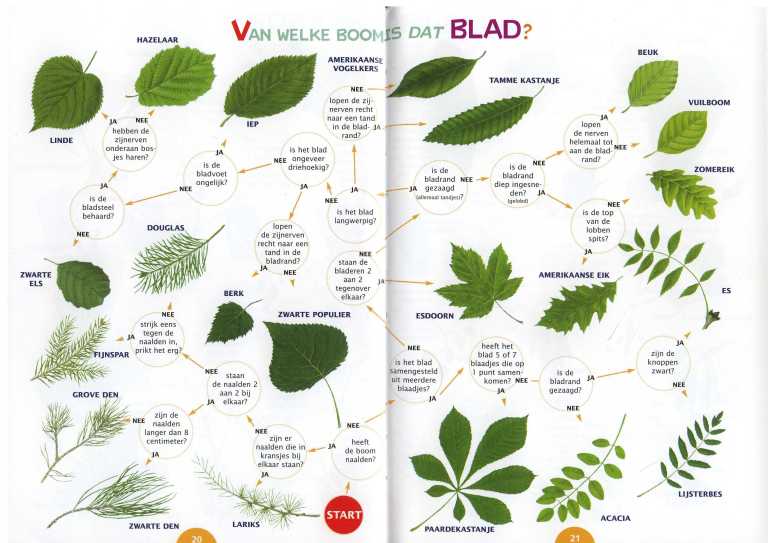 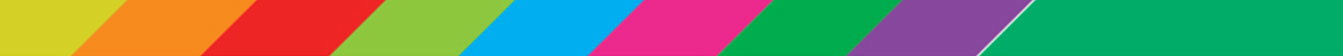 Flora en fauna
Functies van flora
Flora is onmisbaar voor mens en dier, zorgt voor leven op aarde:
Fotosynthese (omzetting van CO2 naar O2)
Sfeer en uitstraling  aantrekkelijk
Milder klimaat  schonere lucht, schaduw, opname van water
Vasthouden van grond  minder erosie
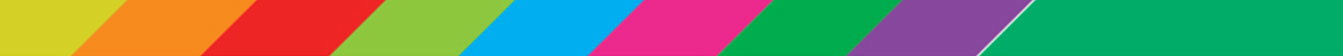 Flora en fauna
Functies van flora
Invloed van (zure) regen en afsterven van planten  grond wordt vruchtbaarder
Planten die van arme grond houden verdwijnen

Wil je dit voorkomen?  gebied verarmen
Begroeiing maaien en afvoeren  voedingsstoffen worden afgevoerd en grond wordt armer  gewenste plantensoorten krijgen weer een kans!
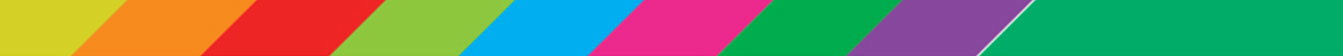 Flora en fauna
Functies van flora
Andere vorm van verarmen: afplaggen
Bovenste 10 cm van de grondlaag weghalen  vruchtbare grond afvoeren
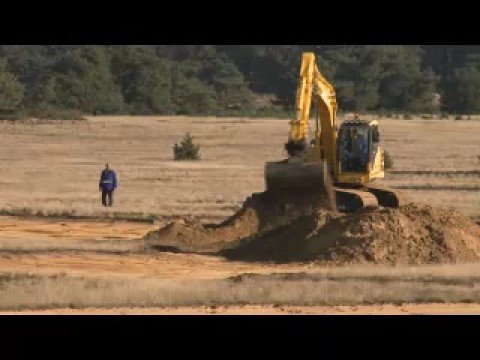 heide afplaggen
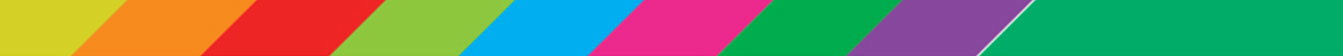 [Speaker Notes: Afplaggen heide in NP De Hoge Veluwe: https://www.youtube.com/watch?v=7sv1DMGjmz8]
Flora en fauna
Fauna
Fauna  alle dieren die in een bepaald gebied (of in een bepaald tijdperk) voorkomen
Aanwezigheid vandieren hangt samenmet beplanting ineen gebied
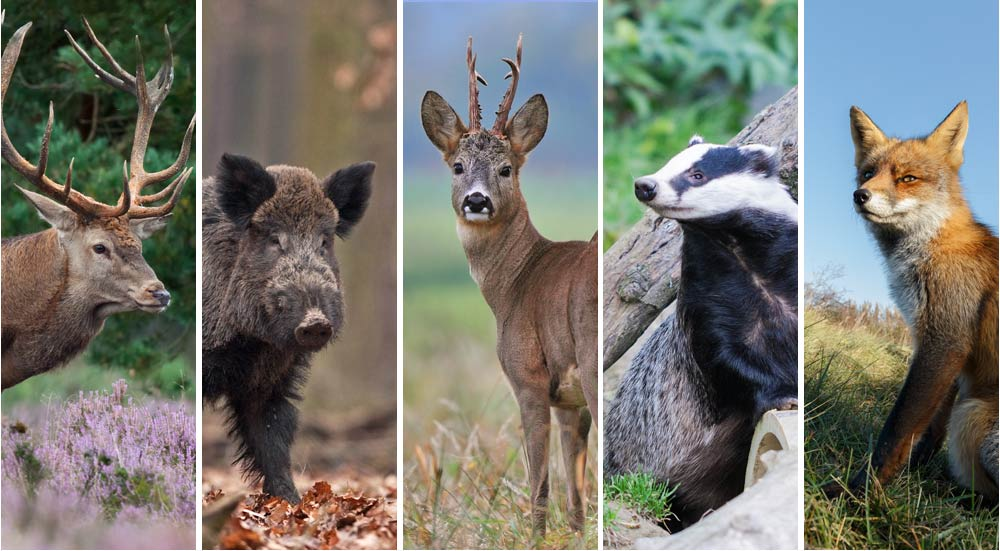 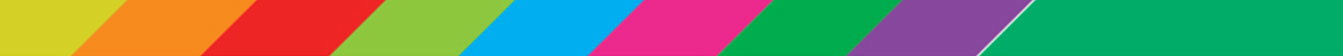 Flora en fauna
Fauna
Voorbeelden:
Veel bomen in een gebied  roofvogels (zoals bosuilen) en eekhoorns
Open gebied  weidevogels (zoals kievit en grutto)

Op welke plek dieren leven heeft te maken met voedsel en grootbrengen van jongen
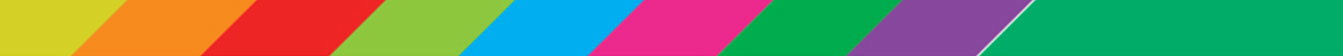 [Speaker Notes: Jongen van de bosuil: geboren in een boom
Jongen van een kievit: geboden in open weiland]
Flora en fauna
Functies van fauna
Fauna zorgt voor:
Behouden en creëren van open gebieden en tegengaan van bebossing  (grote) grazers
Verschralen van een gebied doordat grazers vooral de smakelijke voedingsrijke grassen eten
Educatie en sfeer  informatieborden over dieren in een gebied
Natuurwaarde  aanwezigheid van bedreigde diersoorten geeft hoge natuurwaarde
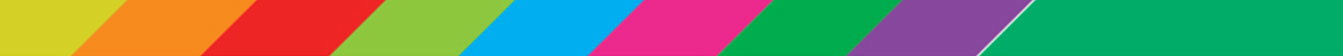 Flora en fauna
Functies van fauna
Functie van een gebied moet passen bij de dieren die er zijn en andersom
Veel recreatie  niet handig om hier grote grazers te laten lopen..
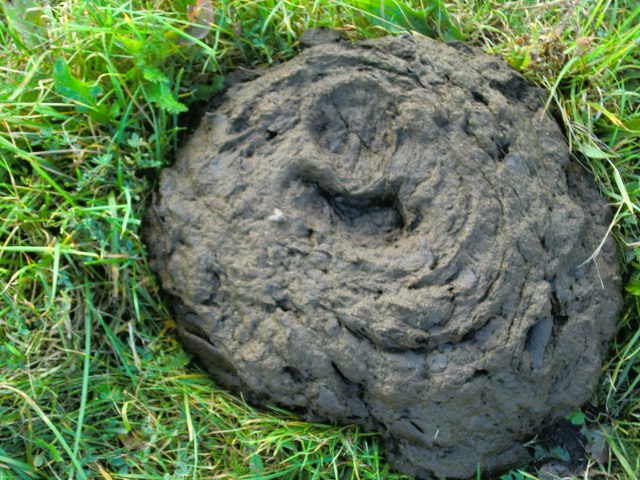 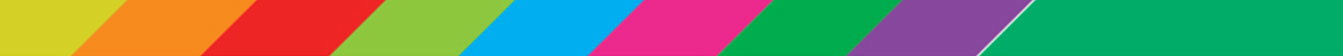 Aan de slag!
1 Flora in een agrarisch landschap

Lees de opdracht goed door en ga stap voor stap te werk
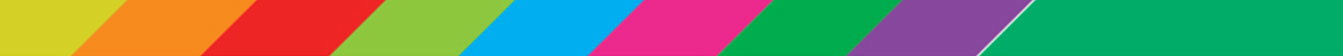 Deze les
Waar hebben we vandaag iets over geleerd?

Flora en fauna en de functies hiervan
Een herbarium gemaakt van flora uit het agrarische landschap
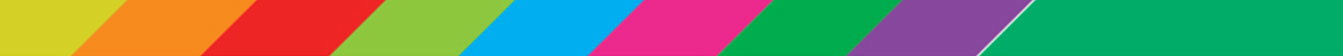 Volgende les
Les 5:
Theorie ‘Flora en fauna’ – deel 2
Monitoren voorziening
Herbarium afronden
Fietsexcursie rondom Schagen
Fiets mee!
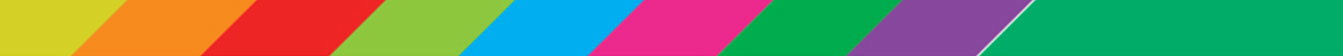 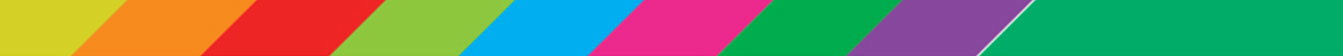